Figure 2. Outsourcing in the U.S. automotive industry, assembly and parts employment, 1958–2002.
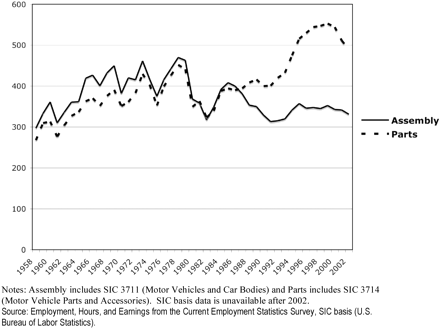 J Econ Geogr, Volume 8, Issue 3, May 2008, Pages 297–321, https://doi.org/10.1093/jeg/lbn007
The content of this slide may be subject to copyright: please see the slide notes for details.
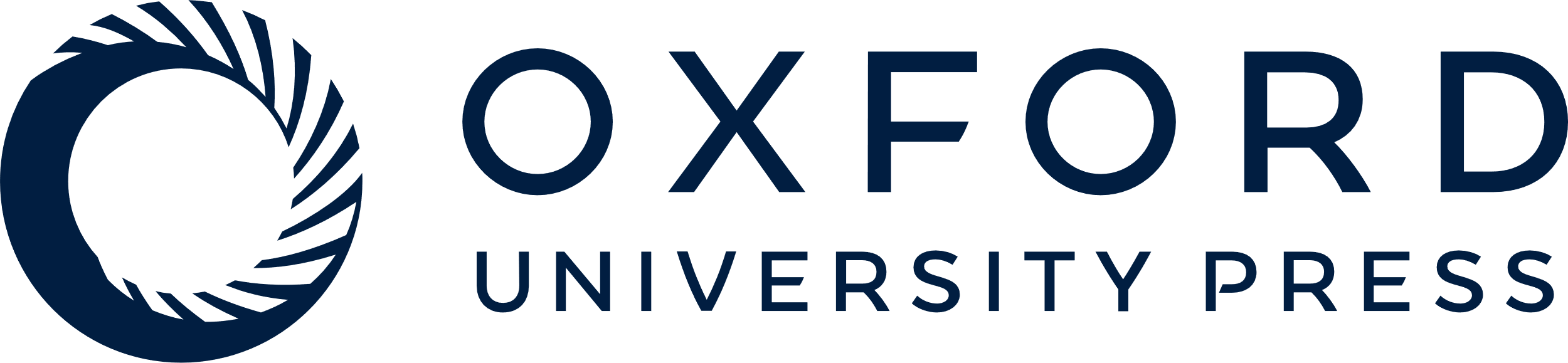 [Speaker Notes: Figure 2. Outsourcing in the U.S. automotive industry, assembly and parts employment, 1958–2002.


Unless provided in the caption above, the following copyright applies to the content of this slide: © The Author (2008). Published by Oxford University Press. All rights reserved. For Permissions, please email: journals.permissions@oxfordjournals.org]
Figure 1. The nested geographic and organizational structure of the automotive industry.
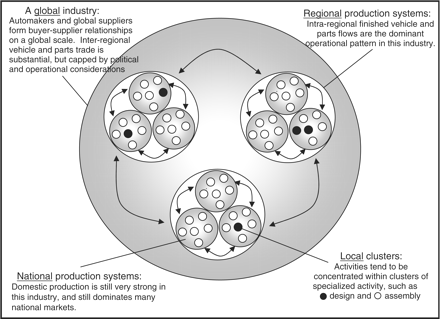 J Econ Geogr, Volume 8, Issue 3, May 2008, Pages 297–321, https://doi.org/10.1093/jeg/lbn007
The content of this slide may be subject to copyright: please see the slide notes for details.
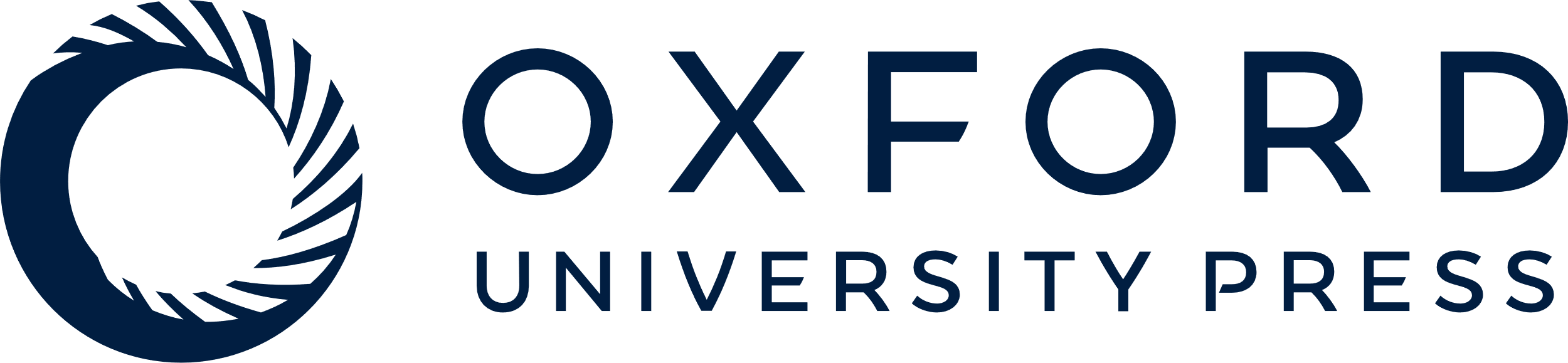 [Speaker Notes: Figure 1. The nested geographic and organizational structure of the automotive industry.


Unless provided in the caption above, the following copyright applies to the content of this slide: © The Author (2008). Published by Oxford University Press. All rights reserved. For Permissions, please email: journals.permissions@oxfordjournals.org]
Figure 3. The increasing importance of suppliers in the automotive industry.
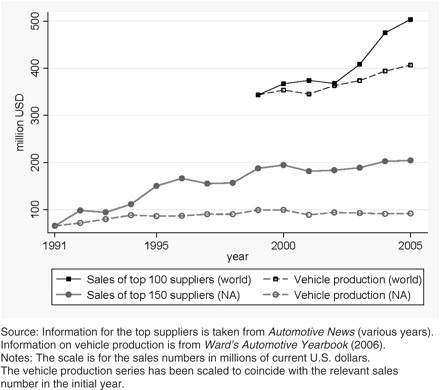 J Econ Geogr, Volume 8, Issue 3, May 2008, Pages 297–321, https://doi.org/10.1093/jeg/lbn007
The content of this slide may be subject to copyright: please see the slide notes for details.
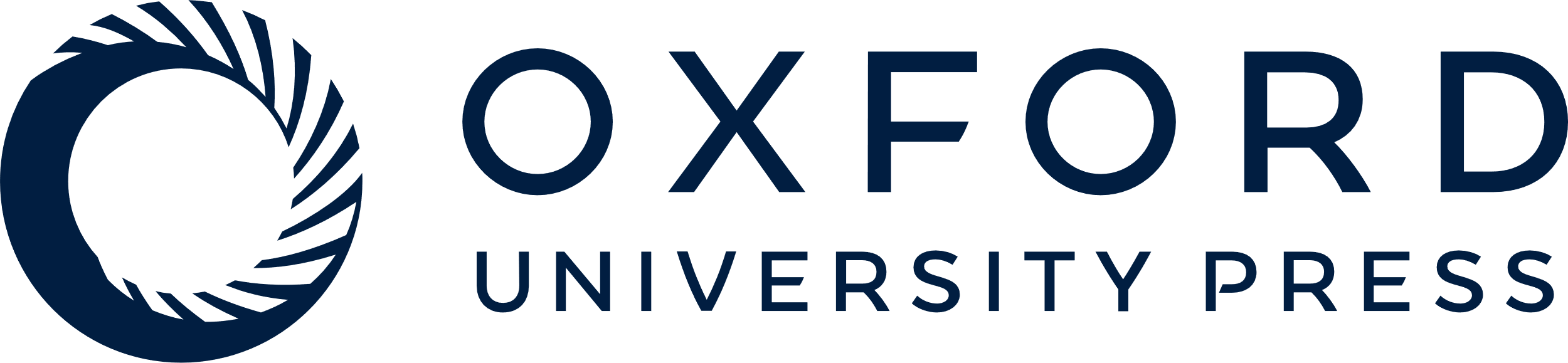 [Speaker Notes: Figure 3. The increasing importance of suppliers in the automotive industry.


Unless provided in the caption above, the following copyright applies to the content of this slide: © The Author (2008). Published by Oxford University Press. All rights reserved. For Permissions, please email: journals.permissions@oxfordjournals.org]
Figure 4. Major Automotive Supplier Bankruptcies, 1 January 1999 to 10 February 2008.
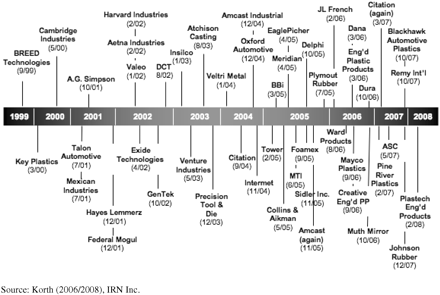 J Econ Geogr, Volume 8, Issue 3, May 2008, Pages 297–321, https://doi.org/10.1093/jeg/lbn007
The content of this slide may be subject to copyright: please see the slide notes for details.
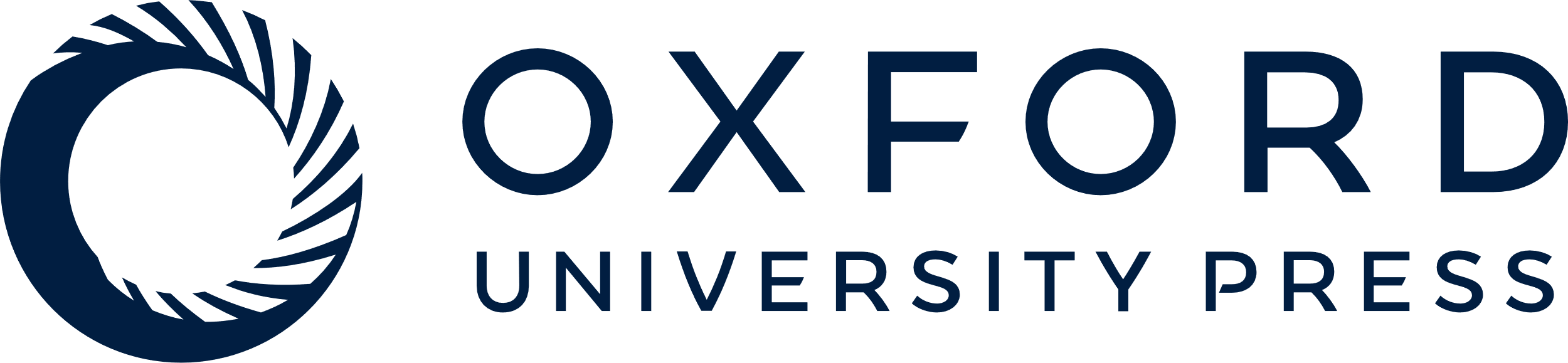 [Speaker Notes: Figure 4. Major Automotive Supplier Bankruptcies, 1 January 1999 to 10 February 2008.


Unless provided in the caption above, the following copyright applies to the content of this slide: © The Author (2008). Published by Oxford University Press. All rights reserved. For Permissions, please email: journals.permissions@oxfordjournals.org]
Figure 5. Net vehicle imports in the US from Mexico, Canada and countries outside of North America, 1972–2011 ...
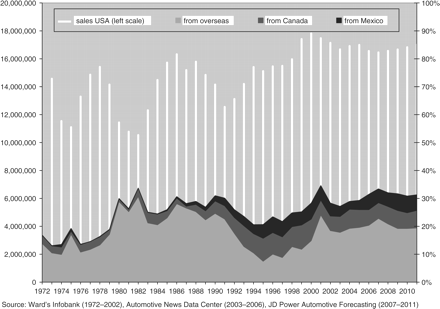 J Econ Geogr, Volume 8, Issue 3, May 2008, Pages 297–321, https://doi.org/10.1093/jeg/lbn007
The content of this slide may be subject to copyright: please see the slide notes for details.
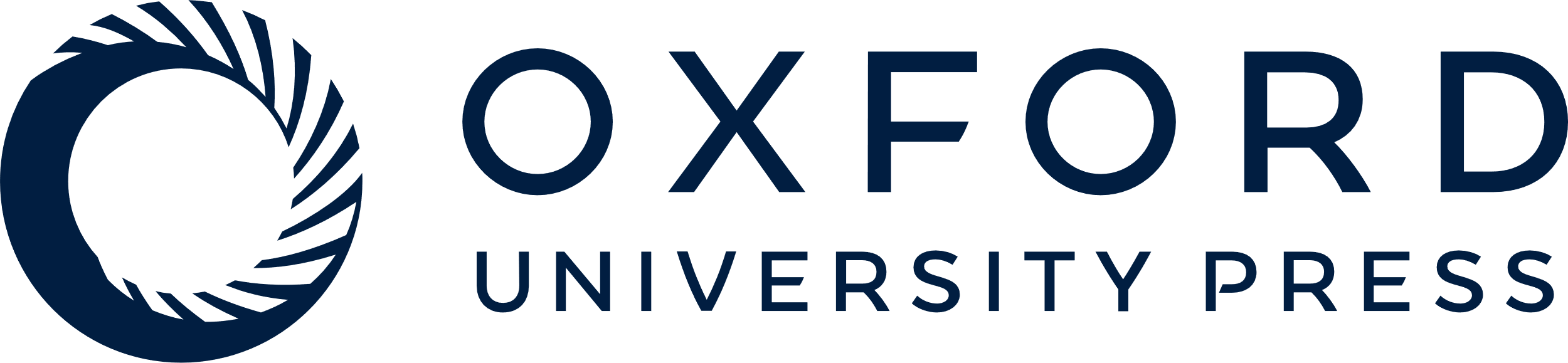 [Speaker Notes: Figure 5. Net vehicle imports in the US from Mexico, Canada and countries outside of North America, 1972–2011 (forecast).


Unless provided in the caption above, the following copyright applies to the content of this slide: © The Author (2008). Published by Oxford University Press. All rights reserved. For Permissions, please email: journals.permissions@oxfordjournals.org]
Figure 6. Regional organization of the automotive supply base.
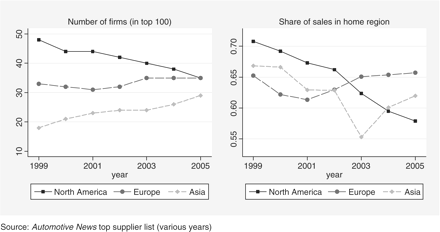 J Econ Geogr, Volume 8, Issue 3, May 2008, Pages 297–321, https://doi.org/10.1093/jeg/lbn007
The content of this slide may be subject to copyright: please see the slide notes for details.
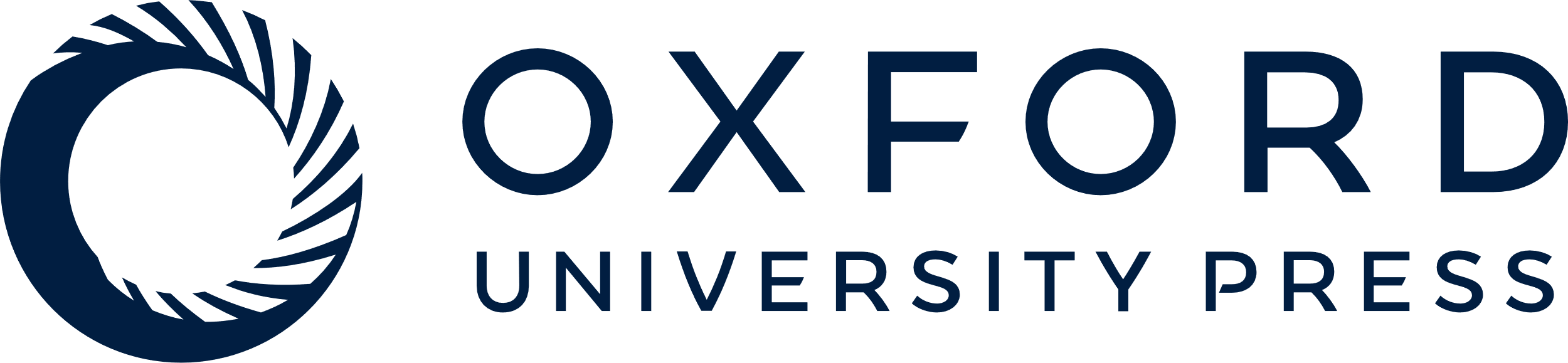 [Speaker Notes: Figure 6. Regional organization of the automotive supply base.


Unless provided in the caption above, the following copyright applies to the content of this slide: © The Author (2008). Published by Oxford University Press. All rights reserved. For Permissions, please email: journals.permissions@oxfordjournals.org]
Figure 7. Location of (regional) headquarters of top 150 suppliers to the North American automotive industry.
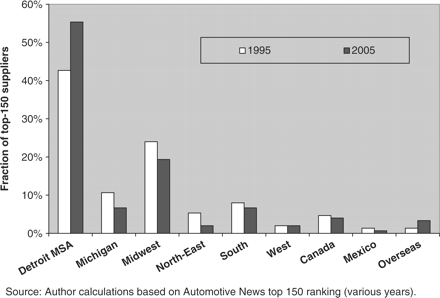 J Econ Geogr, Volume 8, Issue 3, May 2008, Pages 297–321, https://doi.org/10.1093/jeg/lbn007
The content of this slide may be subject to copyright: please see the slide notes for details.
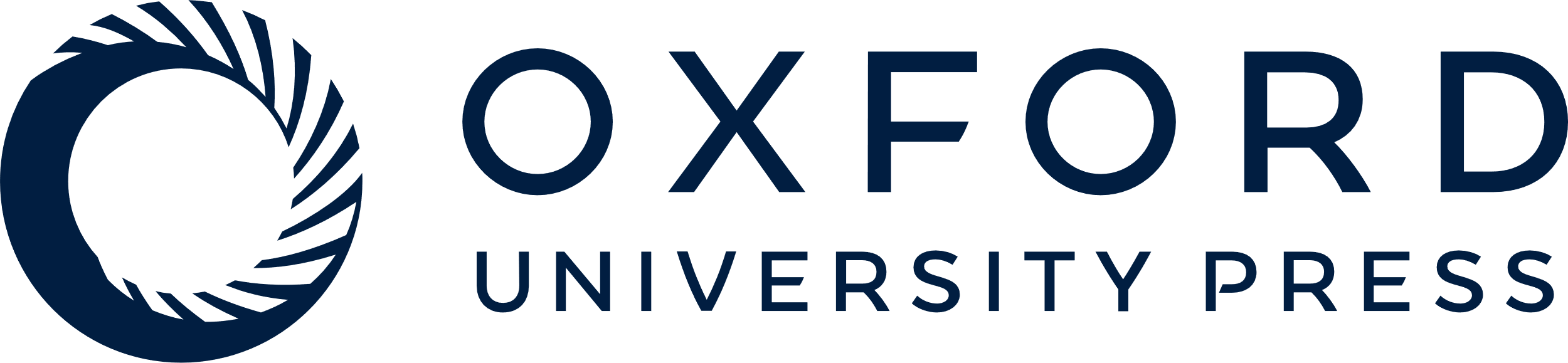 [Speaker Notes: Figure 7. Location of (regional) headquarters of top 150 suppliers to the North American automotive industry.


Unless provided in the caption above, the following copyright applies to the content of this slide: © The Author (2008). Published by Oxford University Press. All rights reserved. For Permissions, please email: journals.permissions@oxfordjournals.org]